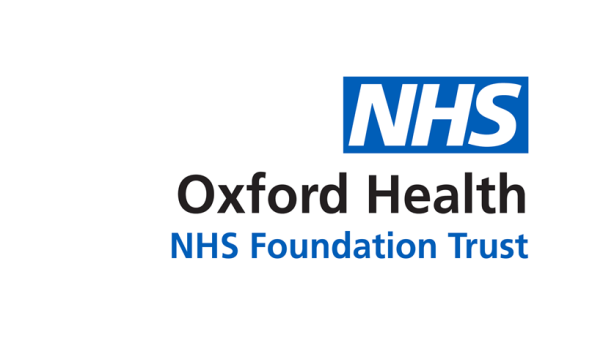 CHSSNUTRITION IN CARE HOMES-A TEAM APPROACH
Paula Hughes, CHSS Specialist Nurse
Has the resident lost weight?

Here are a few tips and steps to take before you refer to CHSS because of this problem.
CARE HOME SUPPORT SERVICE
STEP ONE
Weigh the resident and work out their MUST score. 
Don’t forget if huge weight gains or losses seem unlikely they probably are! Check your weighing scales are accurate and that staff have training in using chair scales, weighing hoists etc.
A copy of the MUST tool and how to work out the score is included in the CHSS resources online.
Once the MUST score is established follow the guidance on the MUST form as to what to do next.
CHSS STEP BY STEP
STEP TWO
If the MUST score is 2 or more initiate the CHSS checklist and care plan for weight loss
When working through the CHSS nutritional checklist make sure each step is signed off by a member of staff. You may find using a paper copy in their file or uploading and editing the form useful.
When talking to the GP confirm if the weight loss is expected. Patients with a terminal illness , patients who are having their swollen ankles treated with water tablets may lose drastic amounts of weight.
CHSS STEP BY STEP
STEP THREE
Check with the GP if implementing the nutritional care plan is appropriate for this resident. Sometimes a GP may feel that weekly weighing the resident is not going to improve matters and they should not be weighed. In these circumstances it is a case of offering things that they enjoy or fancy eating.
CHSS STEP BY STEP
STEP FOUR
Check with your chef that he is using the Oxford dietician’s advice and recipes for fortifying food. This is not to be seen as a criticism of your chef but to provide clarity and equity in approach across all care homes in Oxfordshire. All staff should be aware of food fortification. The Oxford dietetic manual and leaflets on snacks can be found on line in our resource folder.
CHSS STEP BY STEP
STEP FIVE
When following the nutritional care plan and weighing every week for 4 weeks if the weight loss continues, please refer to CHSS for further support. Please ensure you mention that you have put this in place prior to referring.
CHSS STEP BY STEP
STEP SIX
We are all aware a large part of our job is communicating with relatives. When there are concerns regarding weight loss it is important that the families are made aware of those concerns and what you are doing about it. Residents losing weight are sometimes coming to the end of their life, so it is important that the family have an opportunity to speak to the GP. We are always happy to support you with relatives concerns around weight loss.
CHSS STEP BY STEP
COMMON CAUSES OF WEIGHT LOSS
Intentional
Eating disorders
Anorexia symptoms due to an unknown cause
Depression/self neglect
Bereavement
Struggling to feed themselves
Unable to use normal cutlery
Poor dentition
Diabetes
Successful diuretic therapy, swollen ankles return to normal size
Underlying undiagnosed malignancy
Why might my resident be losing weight?
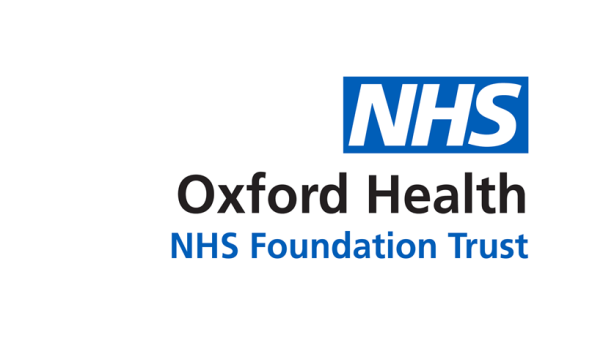 Post ascitic tap or aspiration of large volumes of fluid from the body
Amputation

There are many reasons that  residents lose weight and a multidisciplinary approach to decide on further action involving the GP, care home team and the family as to whether any worrying symptoms need to be investigated.
Other reasons why people lose weight
Please don’t forget we are always here to support you. 

CHSS Tel: 01865 903400 

Email: CHSS@oxfordhealth.nhs.uk